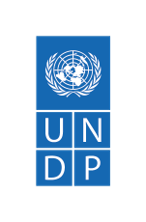 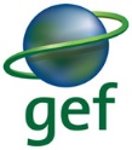 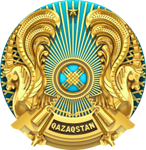 ПОПРАВКИ В ЗАКОНОДАТЕЛЬСТВО ПО ПОДДЕРЖКЕ ВИЭ
СТИМУЛИРОВАНИЕ РАЗВИТИЯ МАЛОМАСШТАБНЫХ ПРОЕКТОВ ВИЭ
1
МАЛОМАСШТАБНЫЕ
ПРОЕКТЫ ВИЭ
ОСНОВНЫЕ БАРЬЕРЫ ПО РЕАЛИЗАЦИИ ПРОЕКТОВ 
РАСПРЕДЕЛЕННОЙ ГЕНЕРАЦИИ
1
НЕДОСТАТОЧНЫЕ МЕРЫ ПОДДЕРЖКИ ДЛЯ НАСЕЛЕНИЯ:
ФИНАНСОВЫЕ И НЕФИНАНСОВЫЕ СТИМУЛЫ ПО ВНЕДРЕНИЮ ММП ВИЭ, ОСОБЕННО ДЛЯ НАСЕЛЕНИЯ. 
(ТЕКУЩИЕ ТАРИФЫ НА ЭЛЕКТРОЭНЕРГИЮ НЕ СПОСОБСТВУЮТ ВНЕДРЕНИЮ ПРОЕКТОВ ММП ВИЭ);
2
СЛОЖНАЯ И ТРУДОЕМКАЯ ПРОЦЕДУРА ПОДКЛЮЧЕНИЯ К СЕТЯМ:
В ОТНОШЕНИИ ФИЗИЧЕСКИХ И ЮРИДИЧЕСКИХ ЛИЦ;
3
НЕДОСТАТОЧНЫЕ МЕРЫ ПОДДЕРЖКИ ДЛЯ МСБ:
ОТСУТСТВИЕ ФИНАНСОВЫХ СТИМУЛОВ ДЛЯ ВНЕДРЕНИЯ ОБЪЕКТОВ ВИЭ.
2
МАЛОМАСШТАБНЫЕ
ПРОЕКТЫ ВИЭ
ПРЕДПОСЫЛКИ СТИМУЛИРОВАНИЯ И РАЗВИТИЯ
1
СТИМУЛИРОВАНИЕ РАЗВИТИЯ МАЛОМАСШТАБНЫХ ПРОЕКТОВ:
В ЦЕЛЯХ ПОПУЛЯРИЗАЦИИ ТАКИХ ПРОЕКТОВ СРЕДИ НАСЕЛЕНИЯ;
2
СОЗДАНИЕ УСЛОВИЙ ДЛЯ МСБ:
В ЧАСТИ РАЗВИТИЯ РЫНКА ПО УСТАНОВКЕ И ОБСЛУЖИВАНИЮ МАЛОМАСШТАБНЫХ ПРОЕКТОВ ВИЭ
3
ЭКОНОМИЯ ЭНЕРГОРЕСУРСОВ  И СОКРАЩЕНИЕ ВЫБРОСОВ СО2:
И КАК СЛЕДСТВИЕ ВЫПОЛНЕНИЯ ОБЯЗАТЕЛЬСТВ ПО ПАРИЖСКОМУ СОГЛАШЕНИЮ ПО КЛИМАТУ
4
РАСПРЕДЕЛЕННАЯ ГЕНЕРАЦИЯ:
ПРОИЗВОДСТВО ЭЛЕКТРОЭНЕРГИИ В ТОЧКЕ ПОТРЕБЛЕНИЯ. Повышение надежности ЕЭС Казахстана.
5
ИСПОЛЬЗОВАНИЕ ТЕХНОЛОГИЙ ВИЭ ДЛЯ ЦЕЛЕЙ ТЕПЛОСНАБЖЕНИЯ И ГВС
3
МАЛОМАСШТАБНЫЕ
ПРОЕКТЫ ВИЭ
ПРЕДЛАГАЕМЫЕ ИЗМЕНЕНИЯ: 
СХЕМЫ ПОДДЕРЖКИ
1
УСТАНОВЛЕНИЕ ЧЕТКИХ, ПОНЯТНЫХ И ПРОСТЫХ УСЛОВИЙ ДЛЯ ПОДКЛЮЧЕНИЯ К СЕТИ:
ФУНКЦИОНИРОВАНИЕ И ПОДКЛЮЧЕНИЕ К СЕТЯМ МАЛОМАСШТАБНЫХ ОБЪЕКТОВ ВИЭ 
(Правила подключения маломасштабных установок к сети, типовой договор купли-продажи излишков ЭЭ)
2
ДЕБЮРОКРАТИЗАЦИЯ
Сокращение бюрократических процедур и минимизация взаимодействия владельцев малых объектов ВИЭ с государством и инфраструктурными организациями.
3
РАСШИРЕНИЕ МЕХАНИЗМА АДРЕСНОЙ ПОМОЩИ
4
МАЛОМАСШТАБНЫЕ
ПРОЕКТЫ ВИЭ
КАТЕГОРИИ НЕТТО-ПОТРЕБИТЕЛЕЙ
НЕТТО-ПОТРЕБИТЕЛИ
СУБЪЕКТЫ 
ПРЕДПРИНИМАТЕЛЬСТВА
ФИЗИЧЕСКИЕ ЛИЦА
1
2
5-10
400
кВт
кВт
до
УПРОЩЕННАЯ 
ПРОЦЕДУРА 
ПОДКЛЮЧЕНИЯ К СЕТИ
УПРОЩЕННАЯ ПРОЦЕДУРА ПОДКЛЮЧЕНИЯ К СЕТИ
МЕРЫ 
ПОДДЕРЖКИ
5
МАЛОМАСШТАБНЫЕ
ПРОЕКТЫ ВИЭ
ОЖИДАЕМЫЙ ЭФФЕКТ  
ПОДДЕРЖКИ
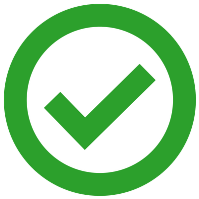 ПОВЫШЕНИЕ НАДЕЖНОСТИ ЕЭС КАЗАХСТАНА

ПОПУЛЯРИЗАЦИЯ ТЕХНОЛОГИЙ ВИЭ И ЭНЕРГОСБЕРЕЖЕНИЯ СРЕДИ НАСЕЛЕНИЯ

СОЗДАНИЕ ДОПОЛНИТЕЛЬНЫХ РАБОЧИХ МЕСТ В НОВОМ СЕКТОРЕ ЭКОНОМИКИ

СОКРАЩЕНИЕ ВЫБРОСОВ СО2 ЭКВ
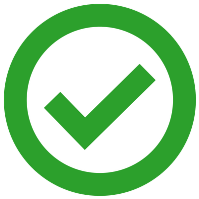 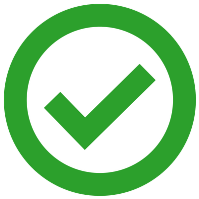 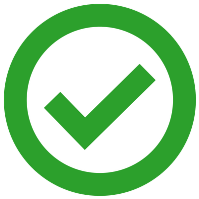 6
МАЛОМАСШТАБНЫЕ
ПРОЕКТЫ ВИЭ
ЭФФЕКТ 
ПОДДЕРЖКИ
МАТЕРИАЛЫ ДЛЯ ИНФОРМАЦИИ - 
ДАННЫЕ ПО ВНЕДРЕНИЮ МАЛОМАСШТАБНЫХ ТЕХНОЛОГИЙ ВИЭ
7
МАЛОМАСШТАБНЫЕ
ПРОЕКТЫ ВИЭ
ЭФФЕКТ 
ПОДДЕРЖКИ
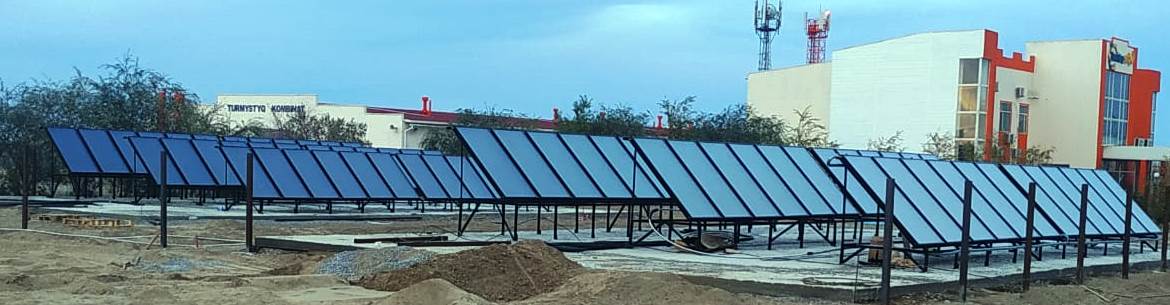 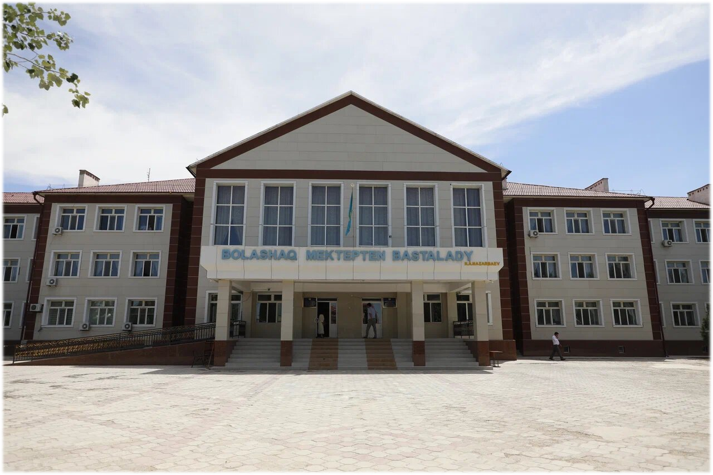 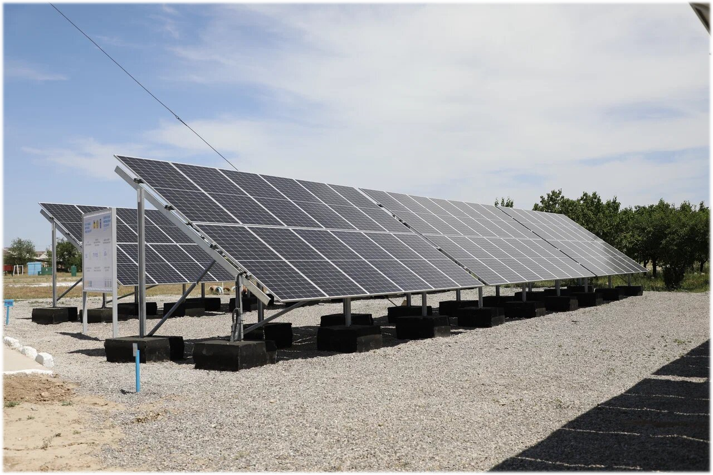 РЕЗУЛЬТАТЫ МОДЕЛИРОВАНИЯ СЕТИ ПРИ ПОДКЛЮЧЕНИИ КРЫШНЫХ СЭС - МОЩНОСТЬЮ 5 кВт
Снижение потерь ЭЭ на уровне фидера и на уровне ЕЭС Казахстана (до 50 млн. кВтч), включая снижение потерь на уровне распределительной сети (7 млн. кВтч);
Улучшение статической и динамической устойчивости сети;
Поддержка напряжения в узле и разгрузка питающего фидера.
При этом подключения мощностью до 1 МВт требуют минимальных технических мероприятий от сетевой организации. 
Теоретический потенциал составил 450 МВт, (максимально расчетный 145 МВт) - моделирование на уровне распределительной сети Туркестанской области. 
Реализация 5-10 % потенциала домашних хозяйств эквивалента строительству электростанции мощностью 0,5-1 ГВт.
8
Пример участия бизнеса в реализации проектов ВИЭ
Котельные на биомассе, СКО
СТАРАЯ КОТЕЛЬНАЯ НА УГЛЕ ШКОЛА С. ОЛЬШАНКА, СКО
НОВАЯ МОДУЛЬНАЯ КОТЕЛЬНАЯ НА СОЛОМЕ
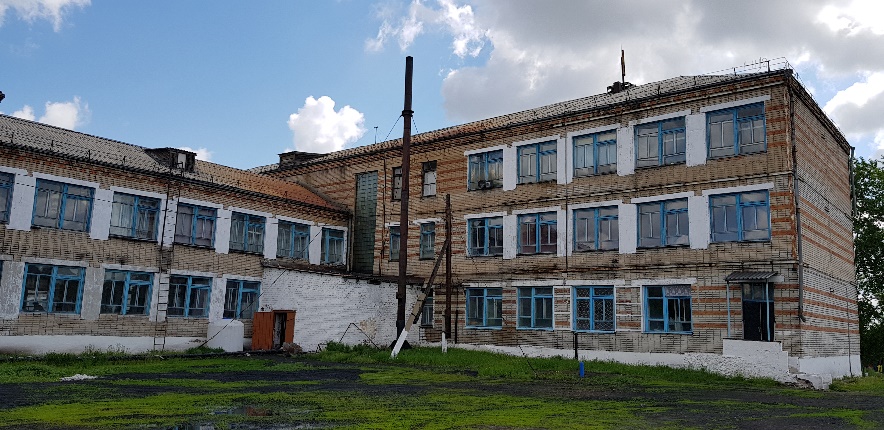 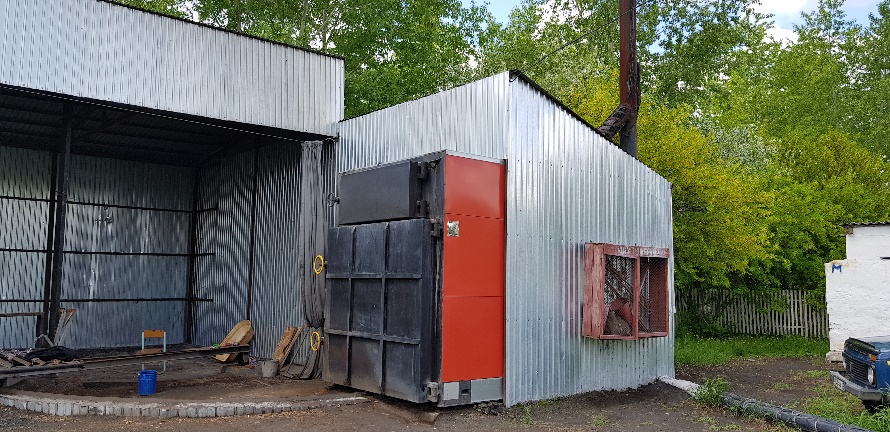 9
ТЕХНОЛОГИИ ВИЭ ДЛЯ ТЕПЛОСНАБЖЕНИЯ
*прямое сжигание солома/щепа. 
Конкурентоспособны угольным котельным, котельные на сжигании соломы, в Северо-Казахстанской области более 100 котлов
Электронагревательные системы
Для электронагревательных систем экономическая целесообразность 
замены на ВИЭ может быть рассмотрена при различных значениях тарифов, 
с учетом дисконтирования 20 лет
Газовые котельные
Минимальная стоимость товарного газа для проектов дополнения/замещения источников тепла на газе, тенге/тыс. м3.